semaine du 11 Janvier 2021
Pour faire de la danse sans voir, je dois connaître mon corps
J'apprends à fabriquer un pantin
PERIODE 3 : Janvier/Février
Agir, s'exprimer, comprendre à travers l' activité physique
Je découpe
 (seul ou avec un adulte)
Je dessine
Je réassemble
Ici et ailleurs, nos corps sont différents
Notre livre de la semaine
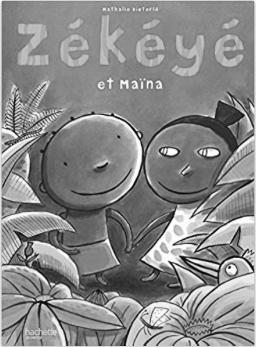 A qui sont ces yeux dans les fourrés ?
A des singes hurleurs ?
Aux chats-tigres rageurs ?
Non, non, non ce sont les yeux des enfants du village, les enfants du village qui jouent à se cacher.
Nous nous inspirons de la danseuse Germaine Acogny 
J'apprends à improviser une danse les yeux bandés
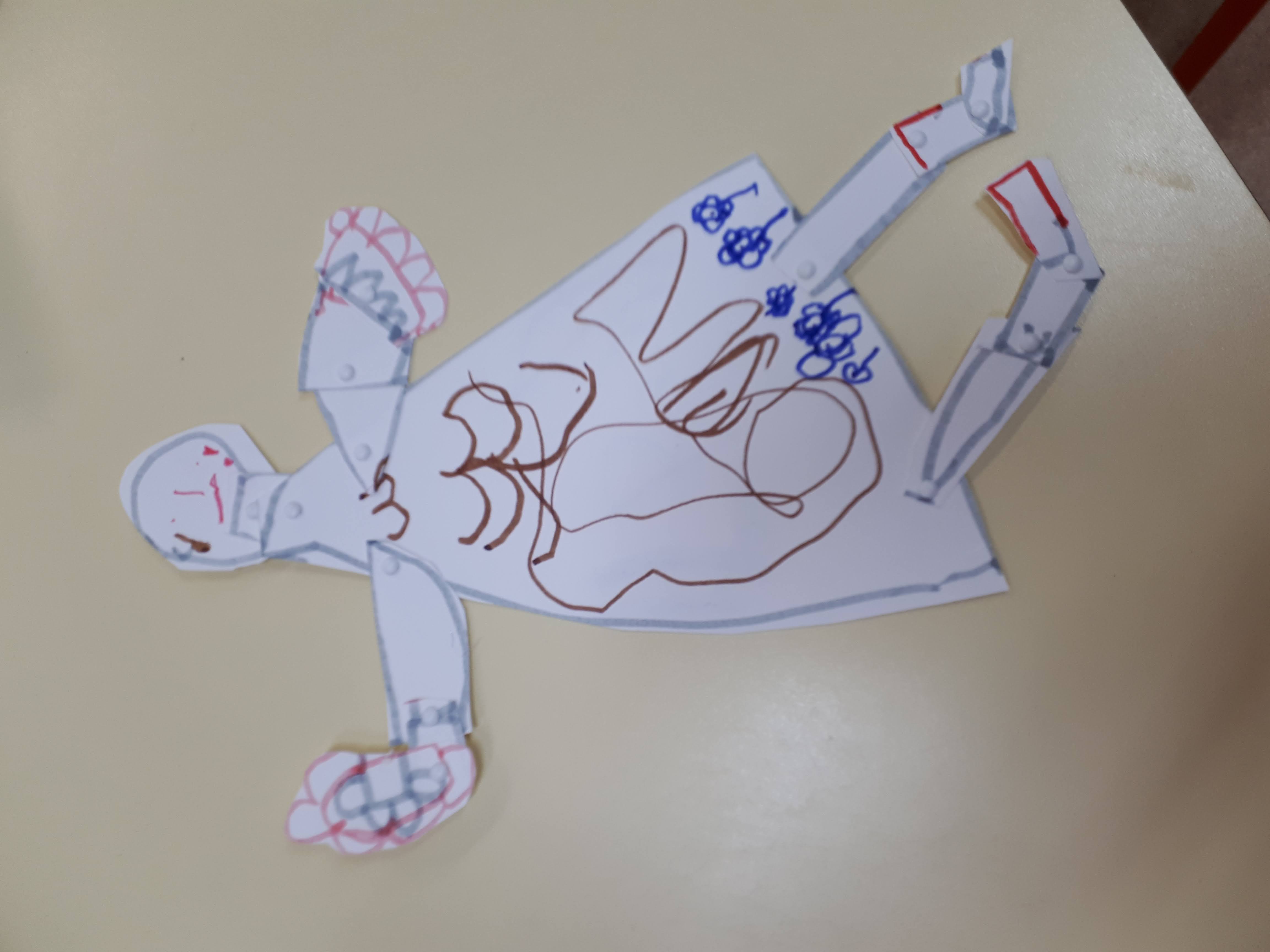 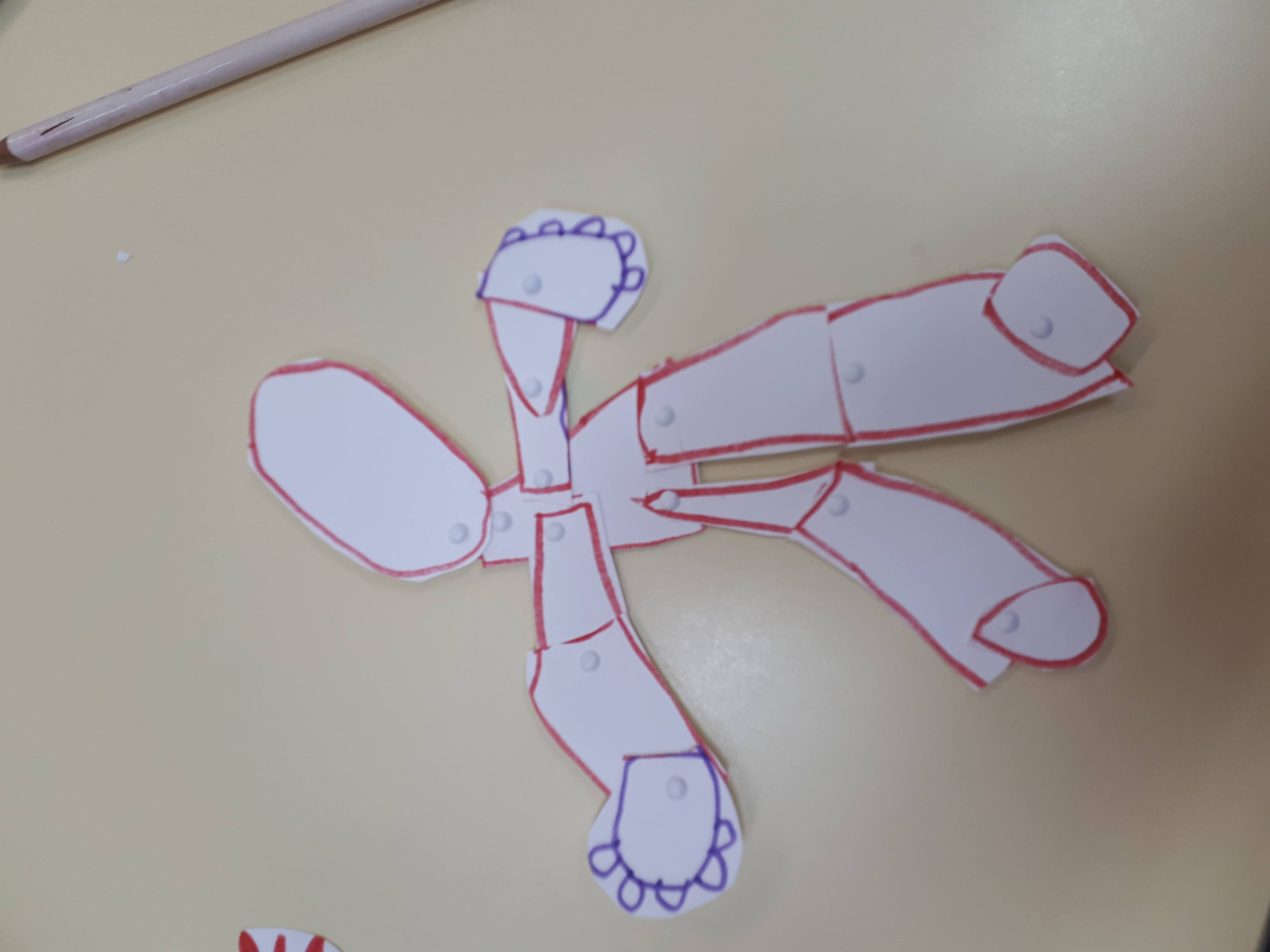 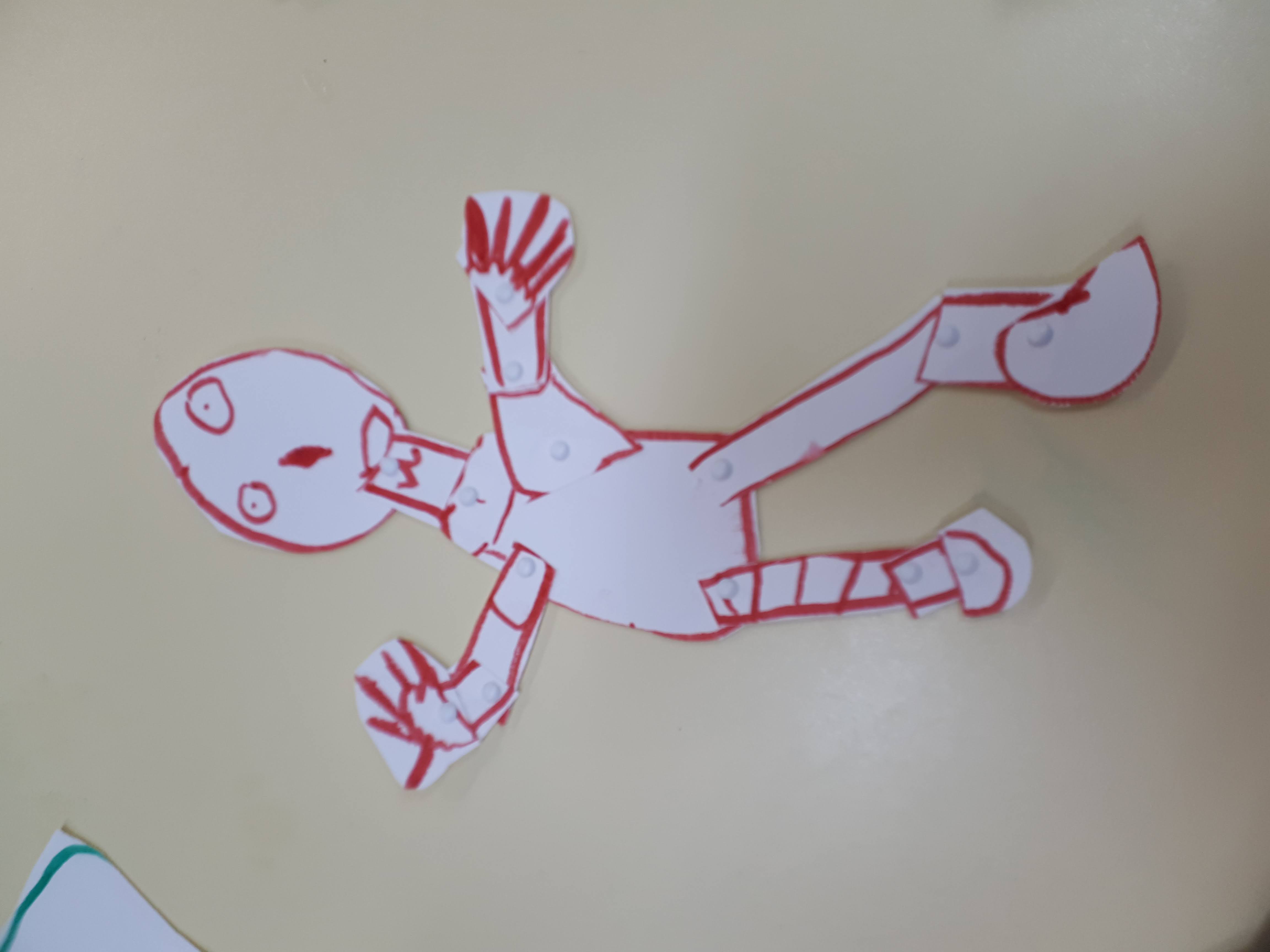 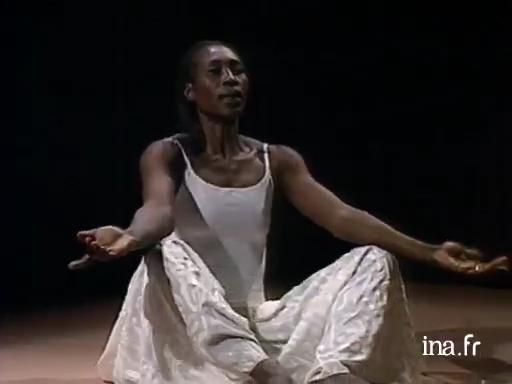 Pour faire la carte de nouvel an 
J’adapte mon geste
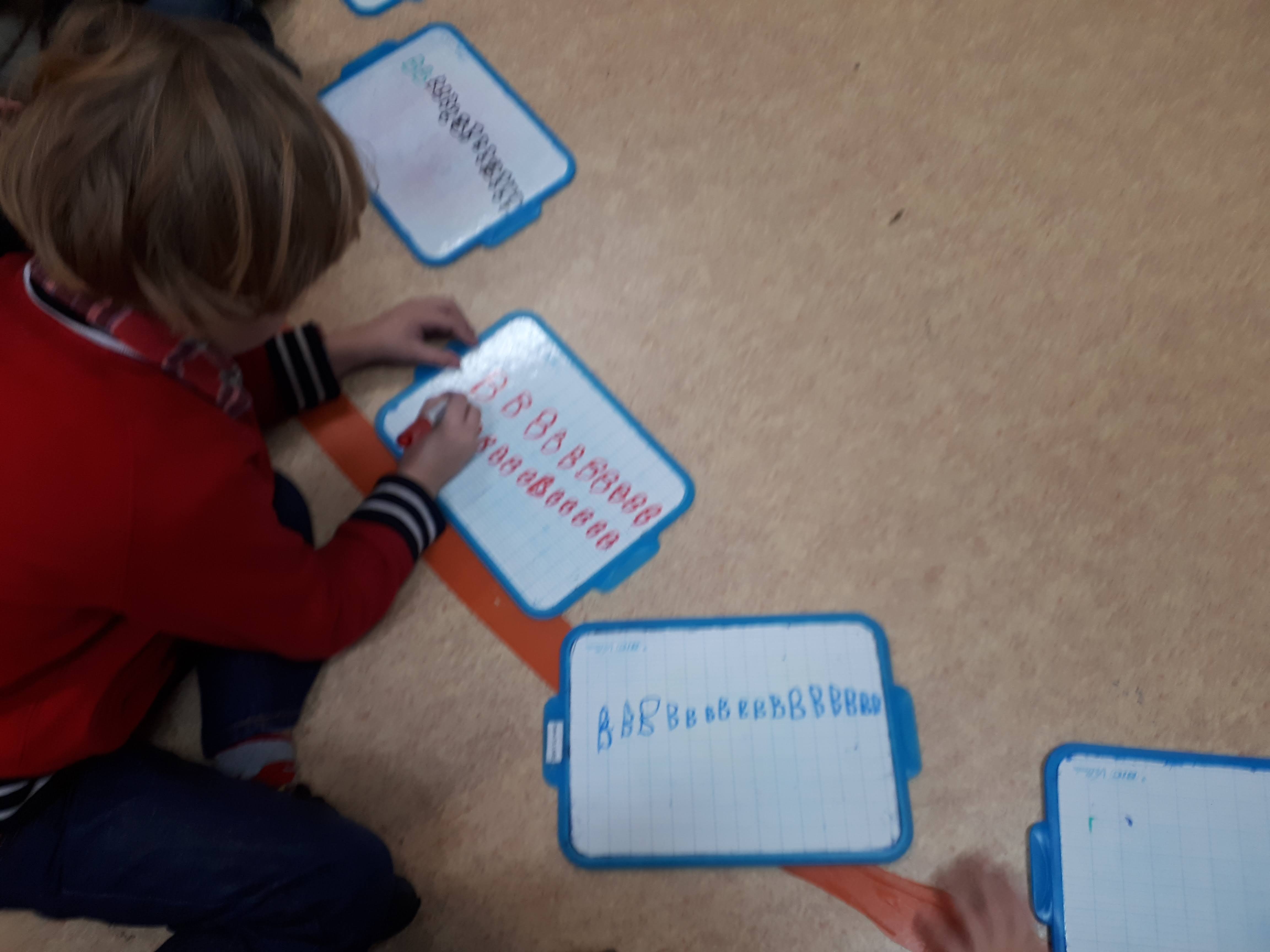 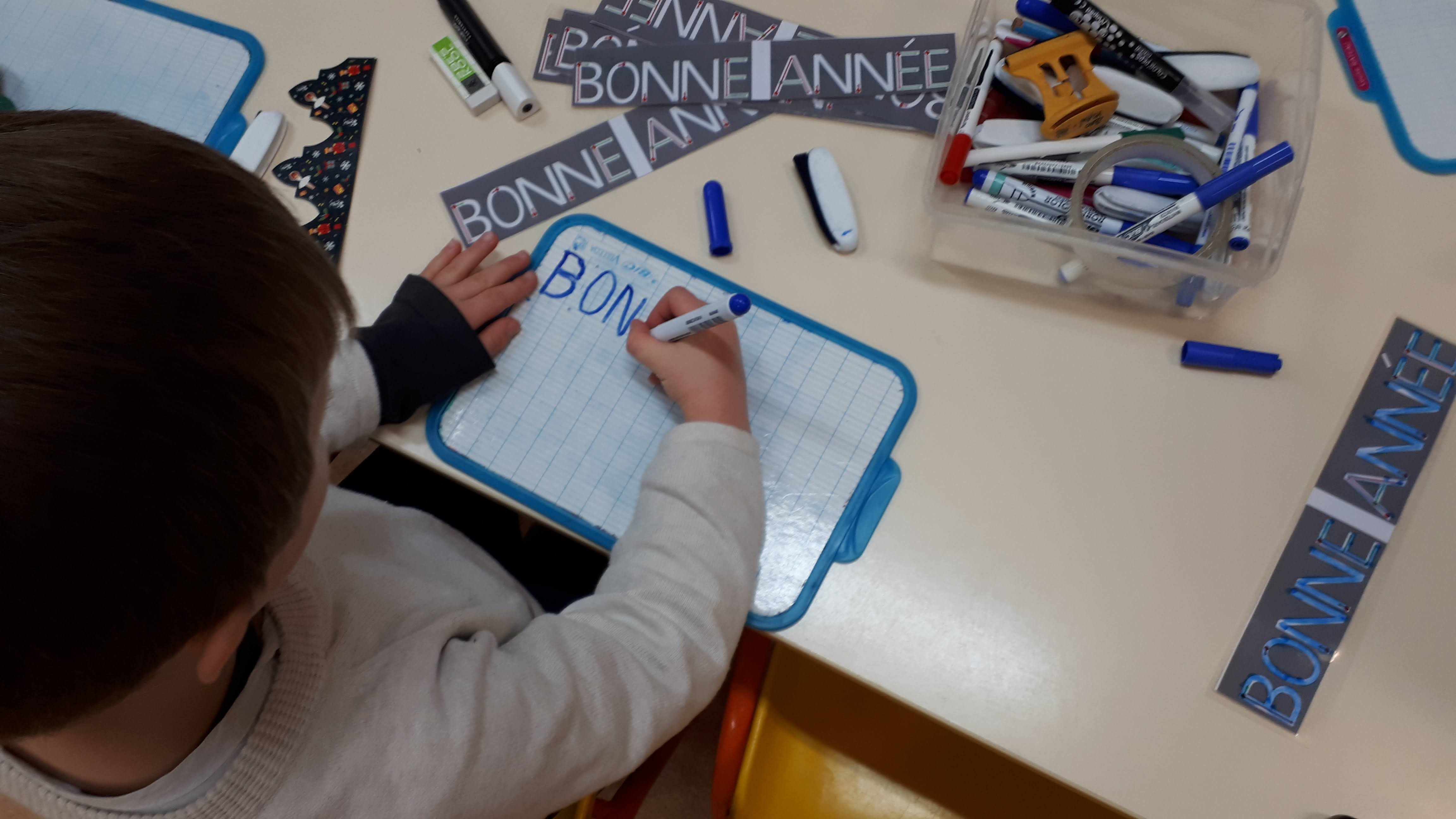 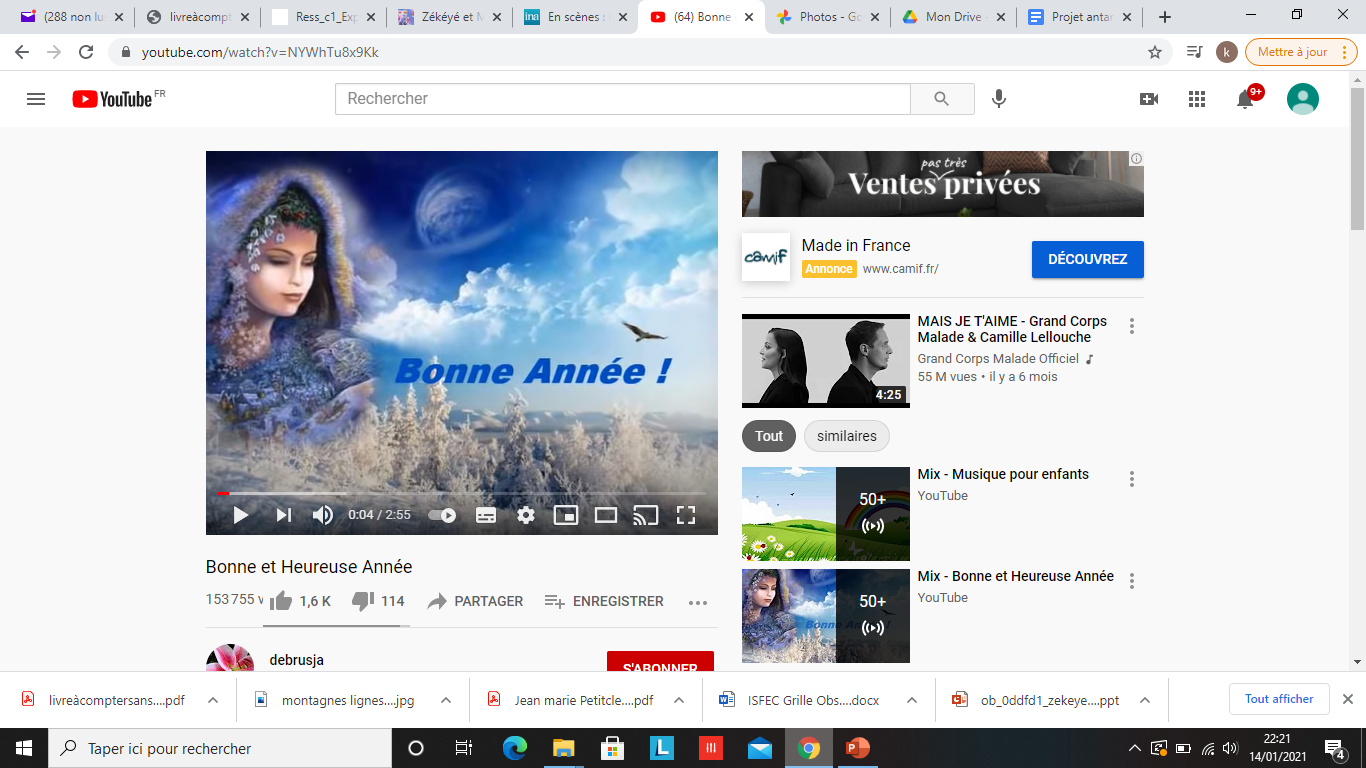 Commencer à adopter une attitude responsable en matière de respect des lieux et de protection du vivant.
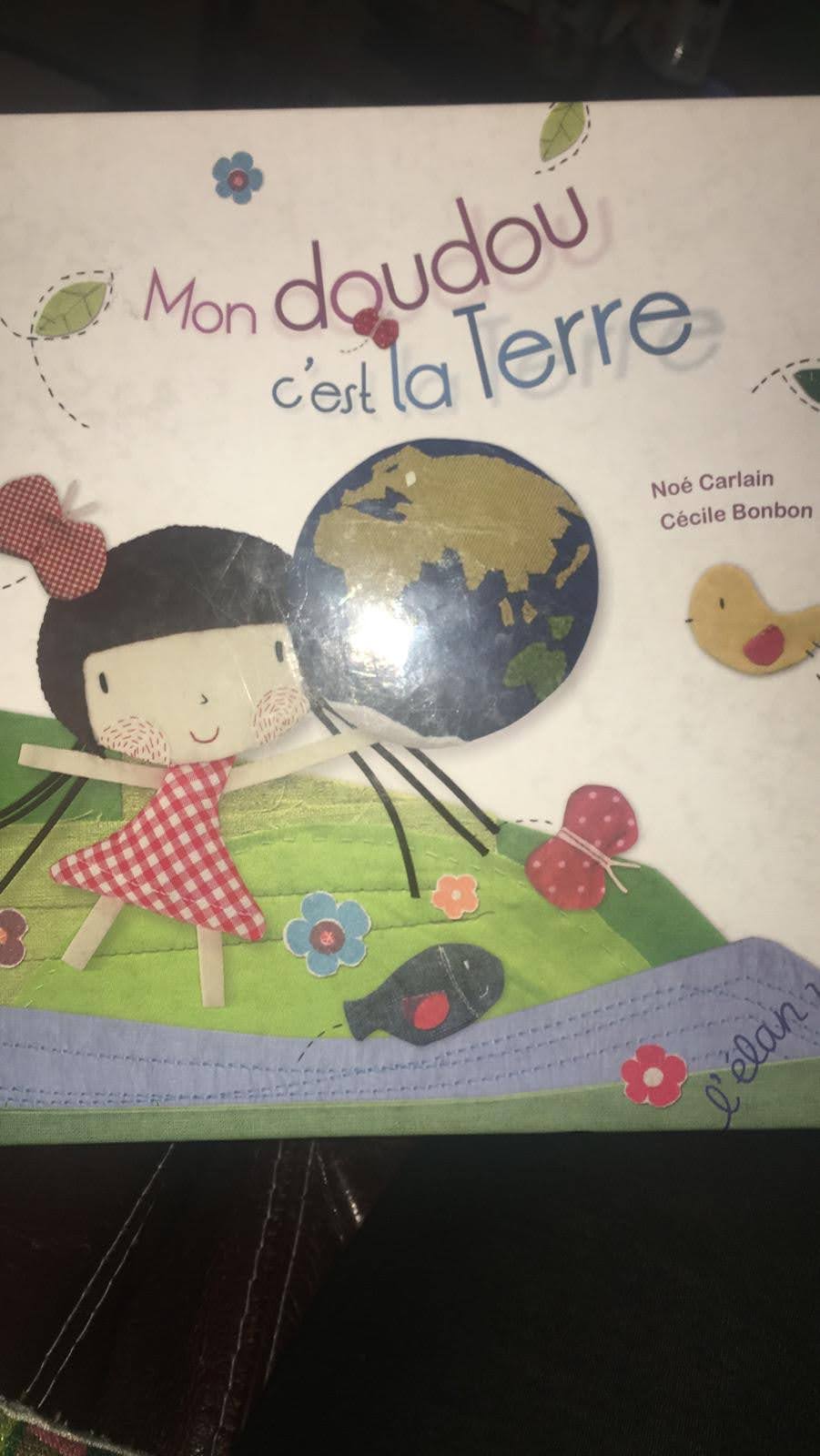 A travers un des nouveaux projets de la période
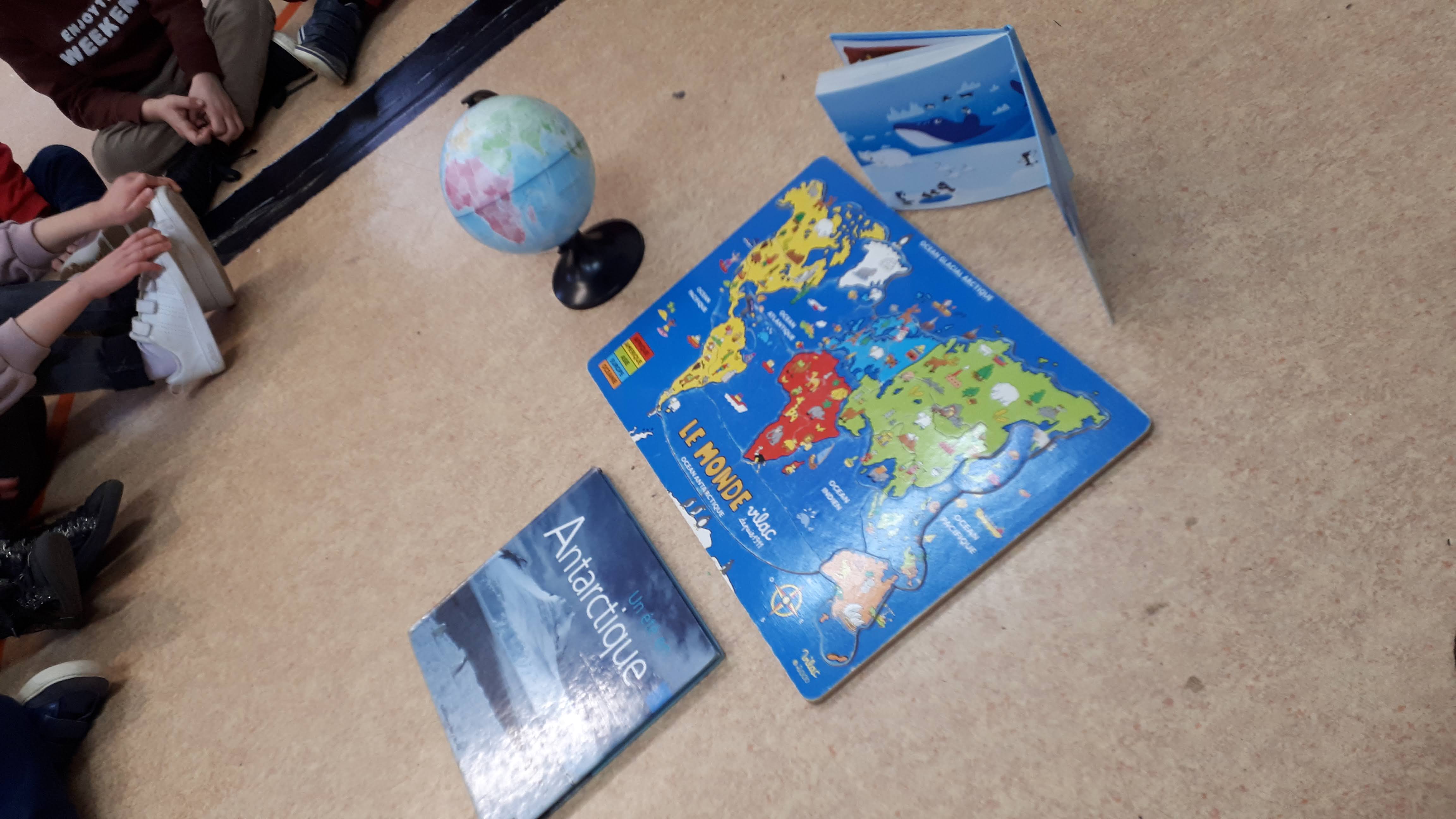 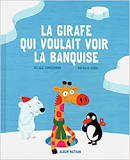 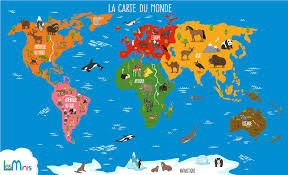 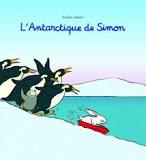 semaine du 11 Janvier 2021
Pour faire de la danse sans voir, je dois connaître mon corps
J'apprends à fabriquer un pantin
PERIODE 3 : Janvier/Février
Agir, s'exprimer, comprendre à travers l' activité physique
J’assemble et je décore mon pantin
Ici et ailleurs, nos corps sont différents
Notre livre de la semaine
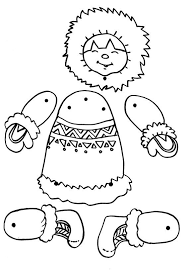 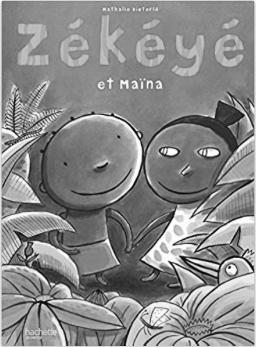 A qui sont ces yeux dans les fourrés ?
A des singes hurleurs ?
Aux chats-tigres rageurs ?
Non, non, non ce sont les yeux des enfants du village, les enfants du village qui jouent à se cacher.
Nous nous inspirons de la danseuse Germaine Acogny 
J'apprends à improviser une danse les yeux bandés
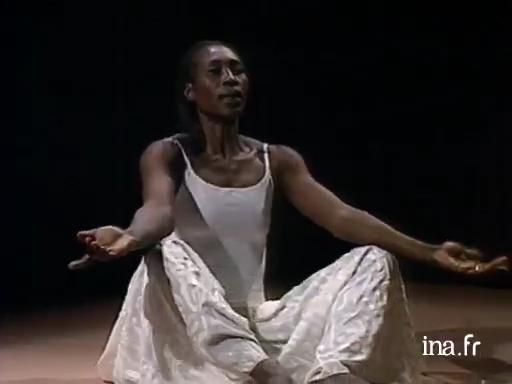 Pour faire de la danse sans voir, je dois connaître mon corps
J'apprends le vocabulaire du corps
Je joue au jeu de kim avec des affichettes du corps humain
Tous les jours je fais du yoga
J'apprends le vocabulaire du corps
Commencer à adopter une attitude responsable en matière de respect des lieux et de protection du vivant.
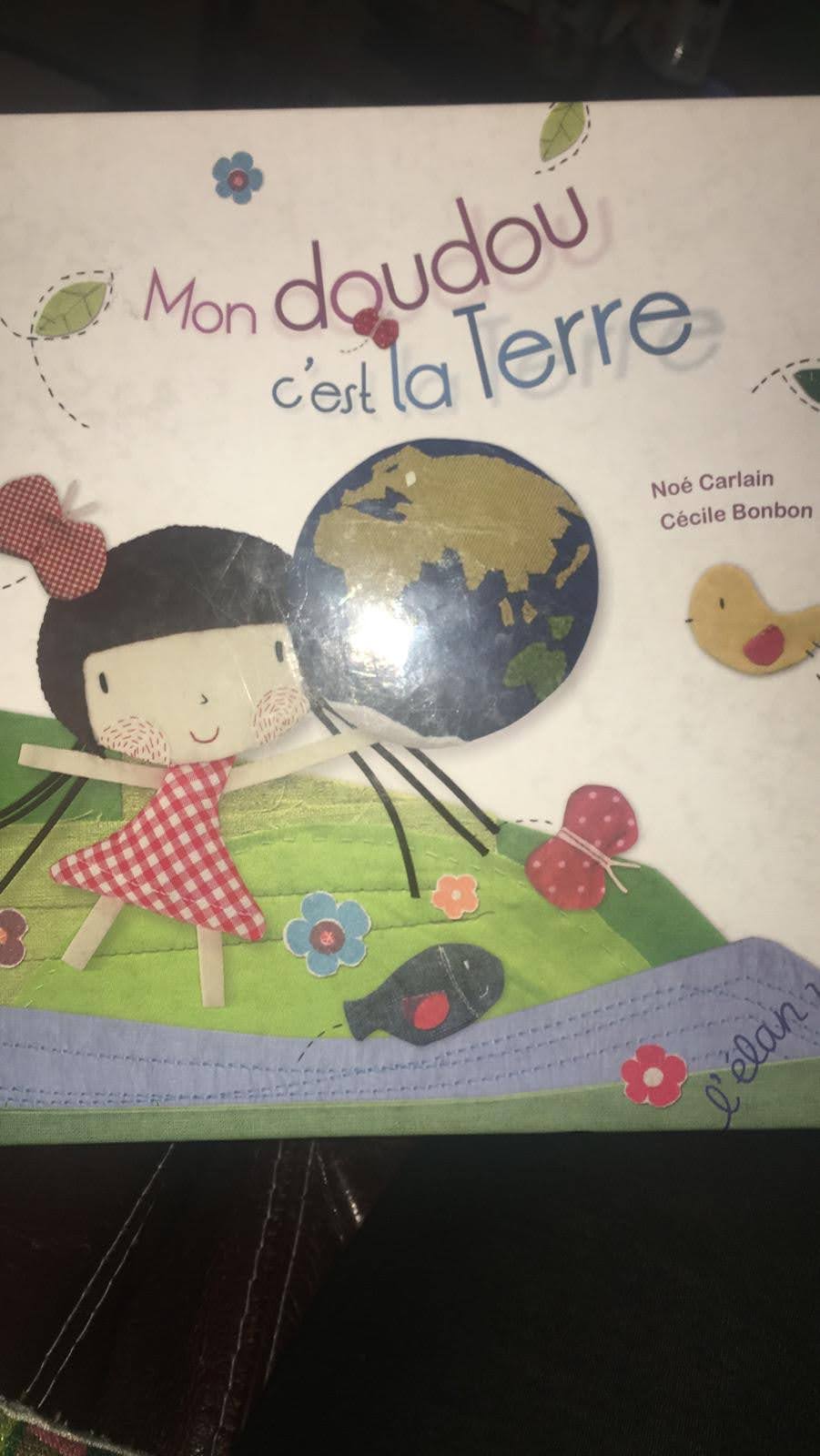 A travers un des nouveaux projets de la période
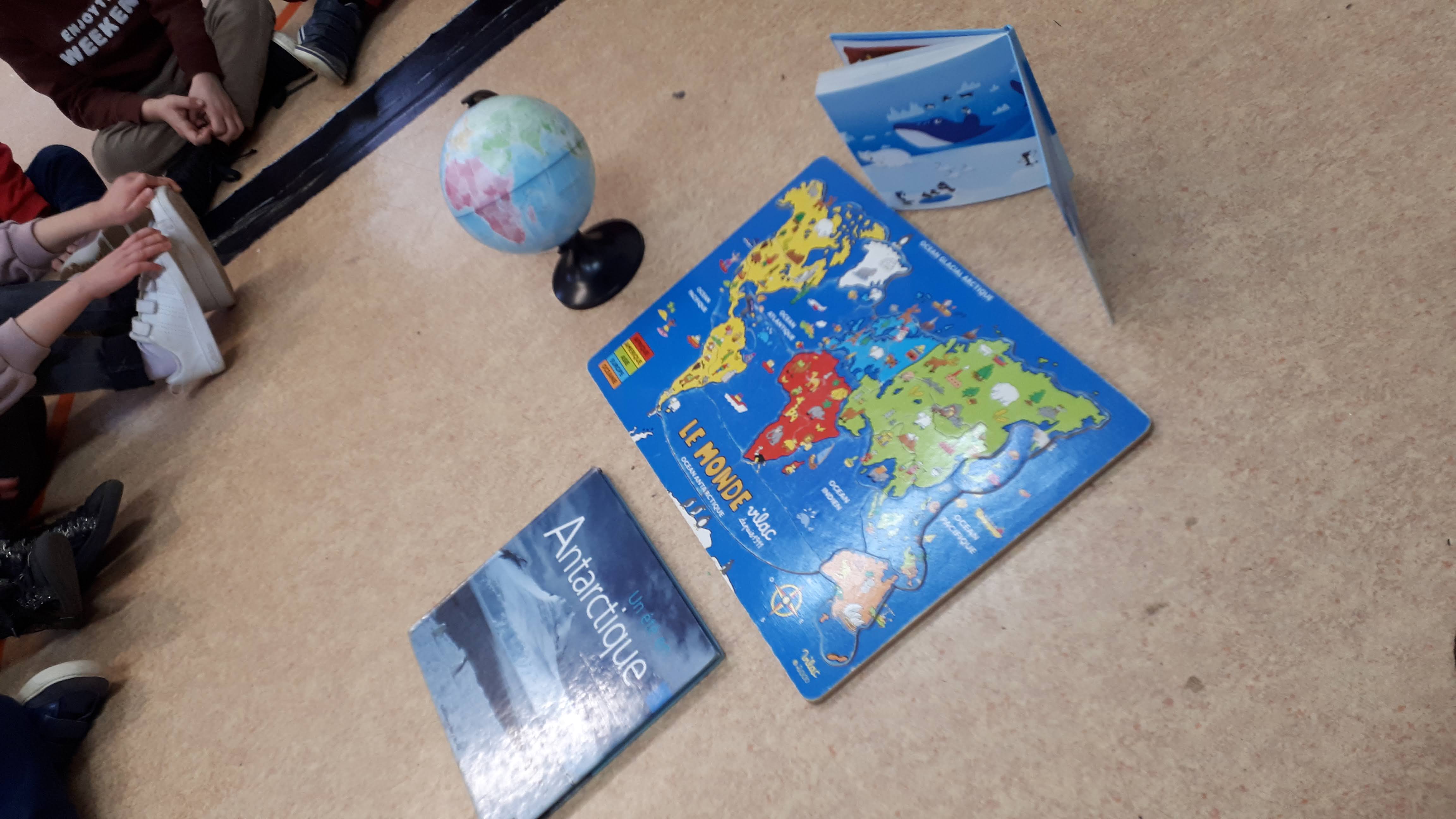 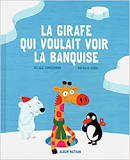